Analyze 5 main causes of the Great Depression.
Causes of the Great Depression
Farm Depression of the 1920s
Prices of farm products fell about 40% by 1921 and remained low 	through the 1920s 

Farmers were producing more than American consumers were consuming
Some farmers lost so much money 	they couldn’t pay the 	mortgage on their  farm 

Farmers had to rent the land or 	move
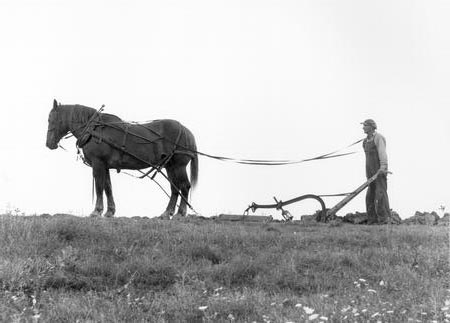 Causes of the Great Depression
Farm Depression of the 1920s
Prices of farm products fell about 40% by 1921 and remained low 	through the 1920s 

Farmers were producing more than American consumers were consuming
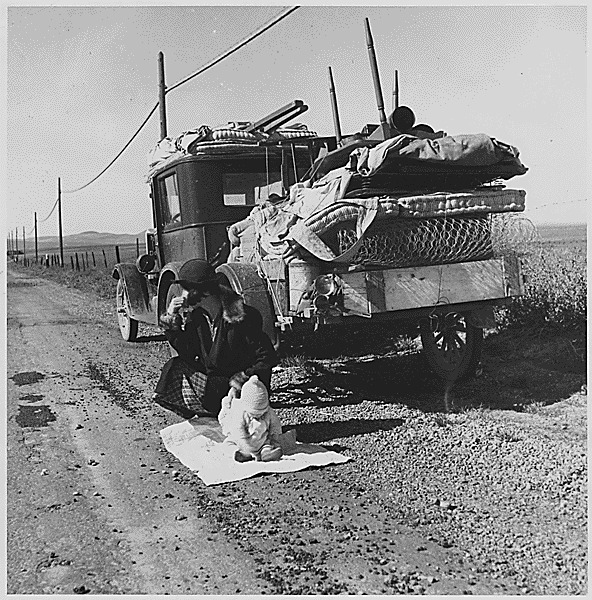 Some farmers lost so much money 	they couldn’t pay the 	mortgage on their  farm 

Farmers had to rent the land or 	move
Causes of the Great Depression
Overproduction in Industry
Factories were producing products, however wages for workers were not 	rising enough for them to buy the goods
Too few workers could afford to buy the factory output
The surplus products could not be sold overseas due to high tariffs and 	lack of money in Europe
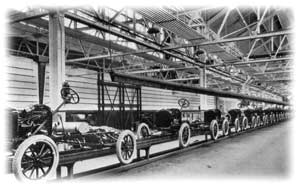 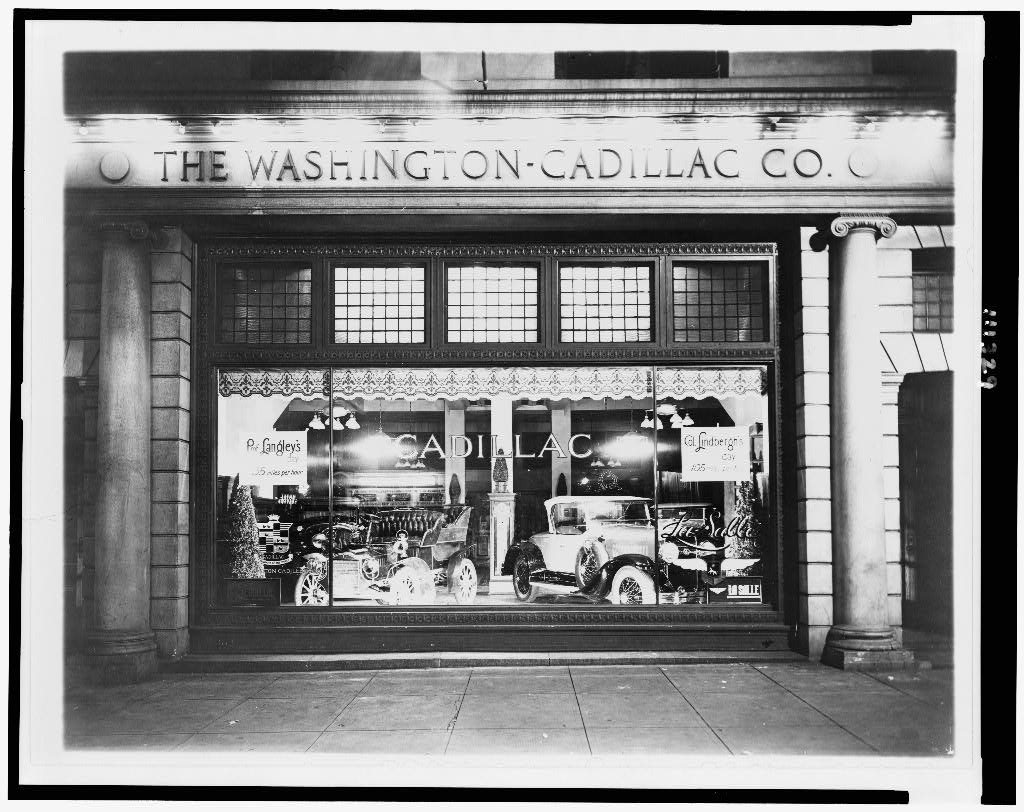 Causes of the Great Depression
Uneven Distribution of Income  
Industrial productions increased about 50% but the wages of the 	industrial workers rose far more slowly 
As a result, these workers couldn’t buy goods as fast as industry 	produced them
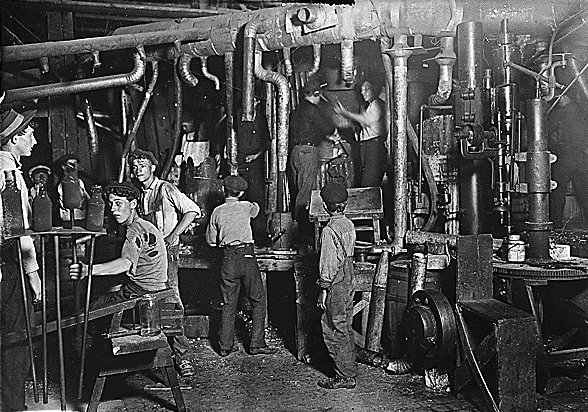 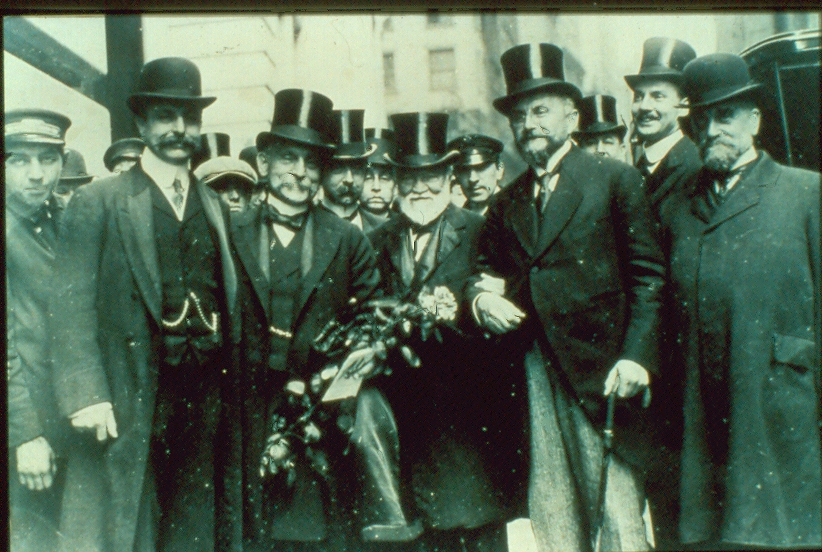 99% of the population received a 9% increase in their income, while the top 1% saw their income rise by 75%.
1,230,000 Americans
121,770,000 Americans
Causes of the Great Depression
High Tariffs and War Debts
European nations owed $10 billion ($115 billion in current dollars) to the 	U.S. in reparations
Their economies were devastated and had no way of paying the 	money back
U.S. insisted on repayment.
This forced the allies to demand Germany pay reparations imposed by 	Treaty of Versailles
Europe could no longer purchase goods from the U.S.
1922, U.S. passed the Hawley-Smoot Act
Instituted high tariffs on industrial products
Other nations retaliated and world trade declined
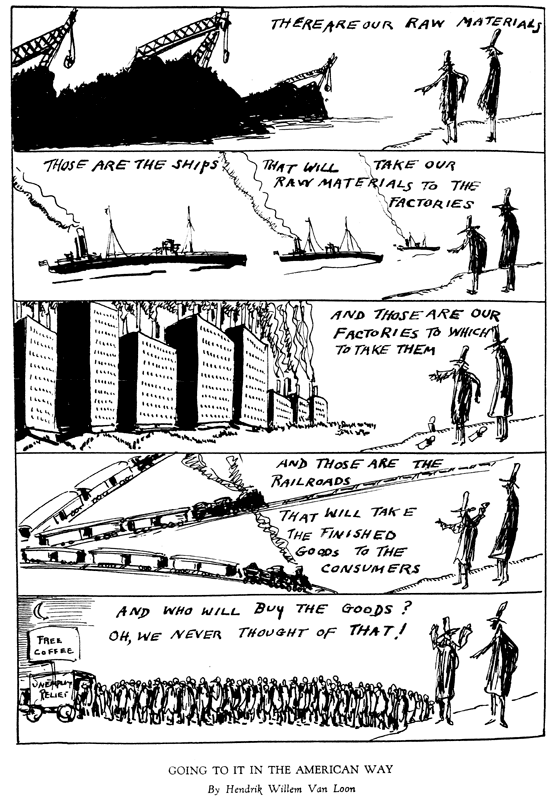 Stock Market Crash
What were the causes of the 1929 stock market crash?

What is “buying on the margin”?
How did $30,000,000,000 evaporate?
Speculation
Investors would buy stock that they thought would quickly rise in value, once the price went as high as the investor thought it would go they sold.
Buying on Margin
Investors only had to put 5% of the stock value down; the stockbroker loaned the money they didn’t have
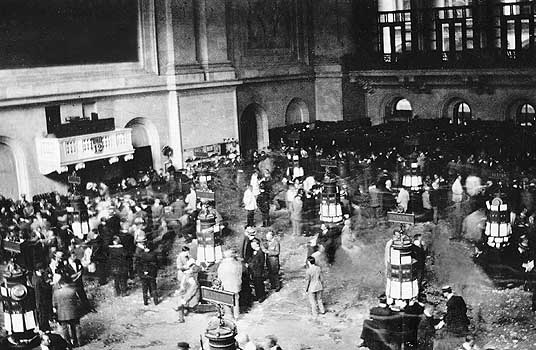 Banks
Banks loaned stock brokers money for the margin loans, they used the savings people had deposited in the bank for these loans.  

The savings were not insured.
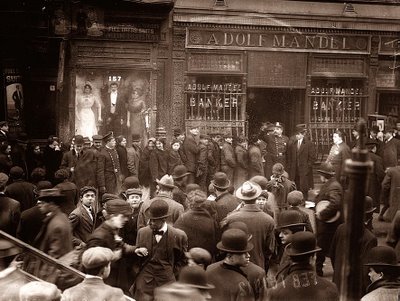 The Crash
By August 1929, 6 billion loaned out
Some investors realize market is saturated
Investors begin to sell stock, causing prices to drop
As prices drop, brokers call in their loans
Investors do not have the cash to payoff the loans
Brokers enforce sales of stock to payoff the loans
Prices drop more, causing panic sales of stock 
Prices drop dramatically and money evaporates into thin air
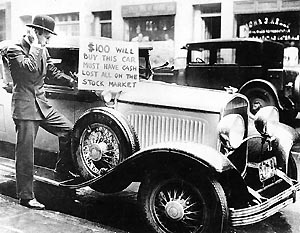 Monetary Policy
According to Ben Bernanke, the past chairman of the Federal Reserve, the central bank helped create the Depression.
It used tight monetary policies when it should have done the opposite. Bernanke highlighted several critical mistakes.
1.) The Fed began raising the fed funds rate in the spring of 1928. It kept increasing it through a recession that began August 1929. That's what caused the stock market crash in October 1929.
2.) The Fed did not increase the supply of money to combat deflation.
3.) Investors withdrew all their deposits from banks. The failure of the banks created more panic. The Fed ignored the banks' plight. This situation destroyed any of consumers’ remaining confidence in financial institutions. Most people withdrew their cash and put it under their mattresses. That further decreased the money supply.
The Fed did not put enough money in circulation to get the economy going again.
Instead, the Fed allowed total supply of U.S. dollars to fall 30 percent.